Benefits
Microsoft Azure
Amazon Web Services
Single sign-on (SSO)
AWS Management Console
Microsoft Entra
Microsoft Entra
Strong authentication
Role-based authorization to access AWS account resources

Permissions right sizing
Centralized identity access management

Microsoft Entra Permissions Management
Identity protection
Conditional access
Cloud infrastructure entitlement management (CIEM)
Microsoft Defender for Cloud Apps
Microsoft Defender for Cloud Apps
User behavior analytics
Information protection
Session monitoring and protection
Microsoft Defender for Cloud
Microsoft Defender for Cloud
Security score & recommendations
Asset inventory
Cloud security posture management (CSPM)

Cloud workload protection (CWP)
Regulatory compliance
Threat detection and protection
AWS resources
Microsoft Sentinel
Microsoft Sentinel
Threat detection
Workloads running on the AWS platform
Centralized coordinated threat detection and response automation
Active protection
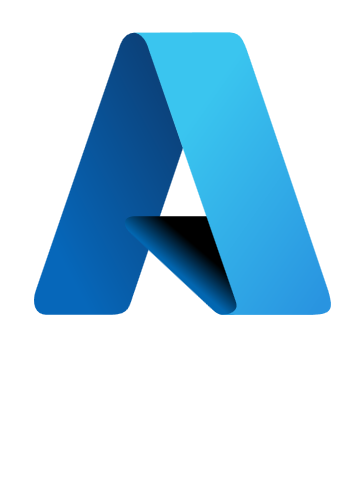 Microsoft Azure